TV
ENGLISH LESSON
dog
Tối nay, các con mặc đồng phục và đeo khăn quàng đỏ để cô chụp mấy kiểu ảnh gửi lên nhà trường nhé!
orange
CONTENTS
flag
dog
Hello
sun
apple
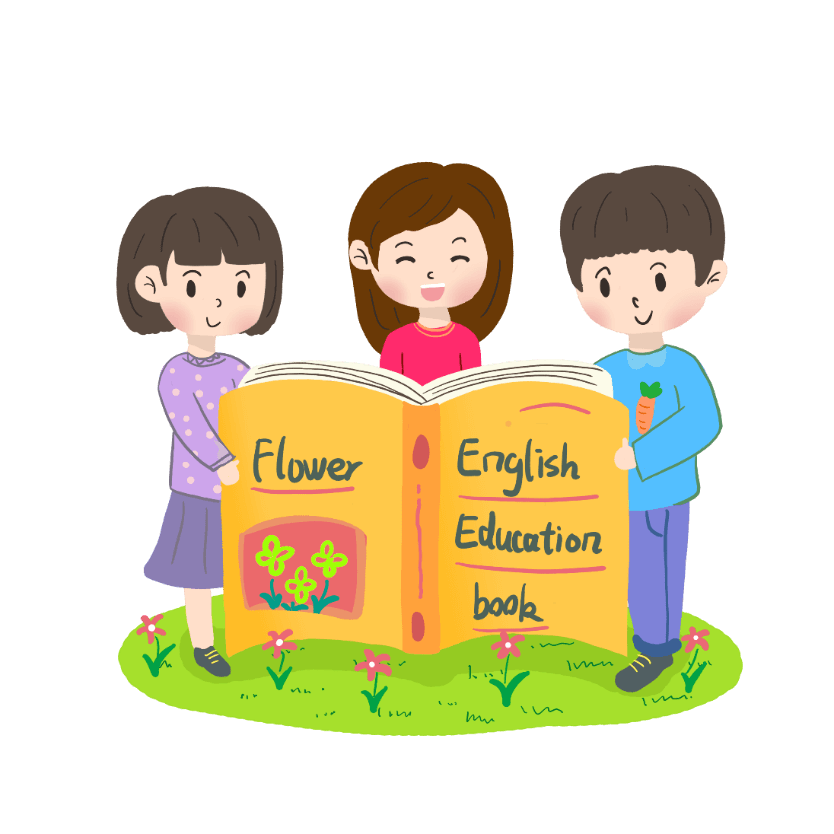 two
love
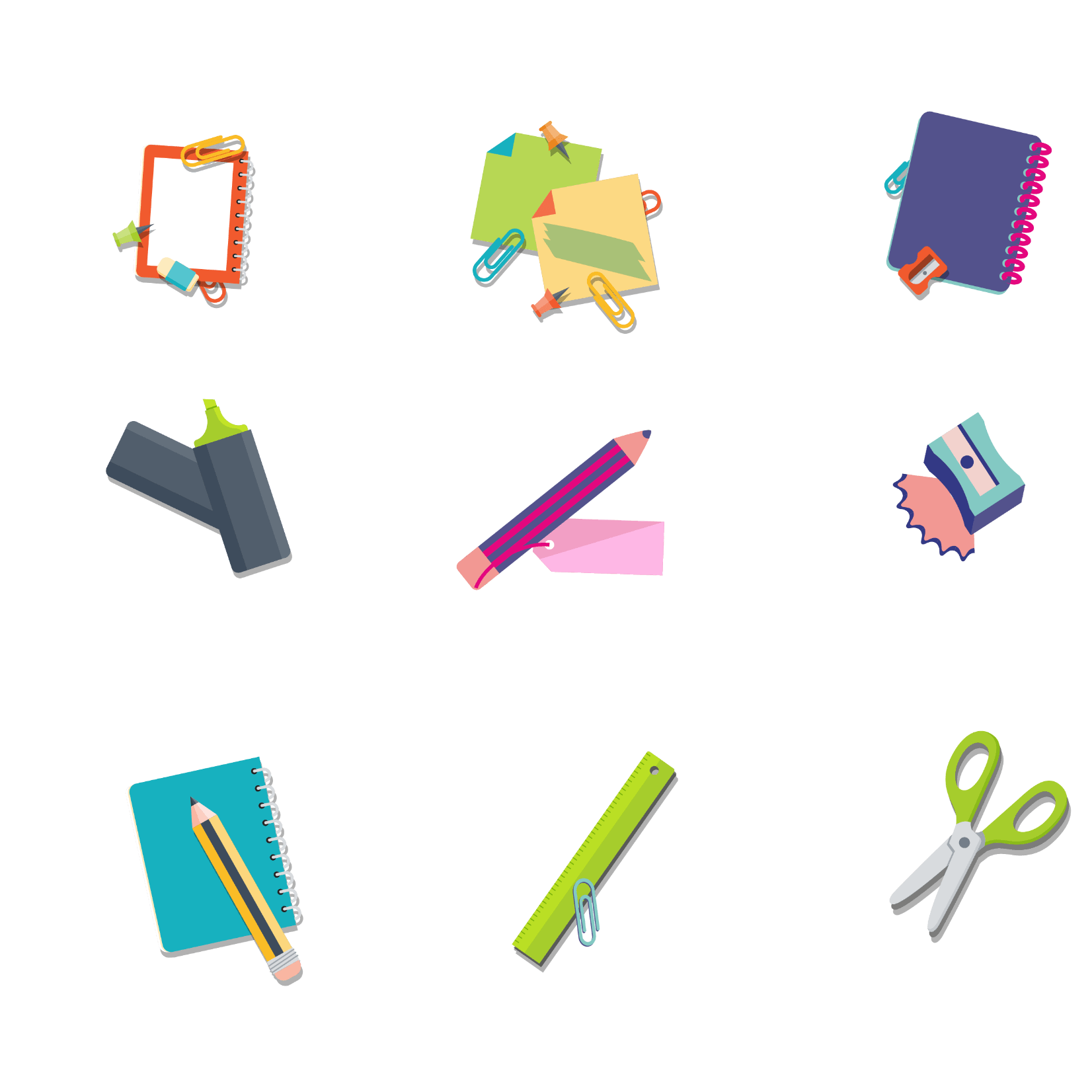 sky
table
star
title
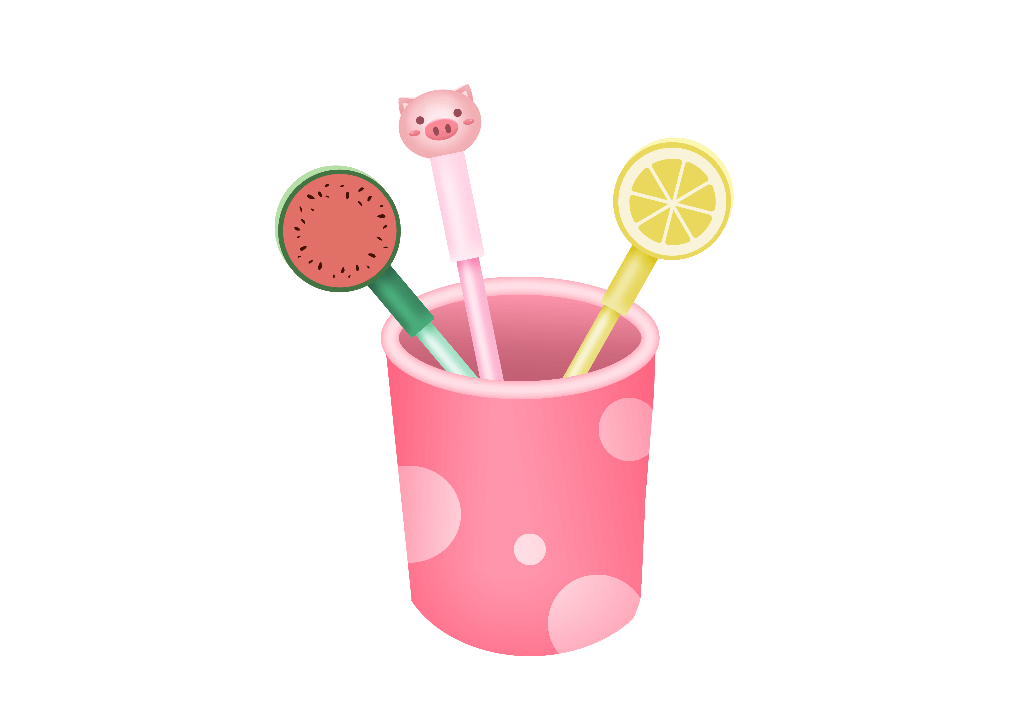 one
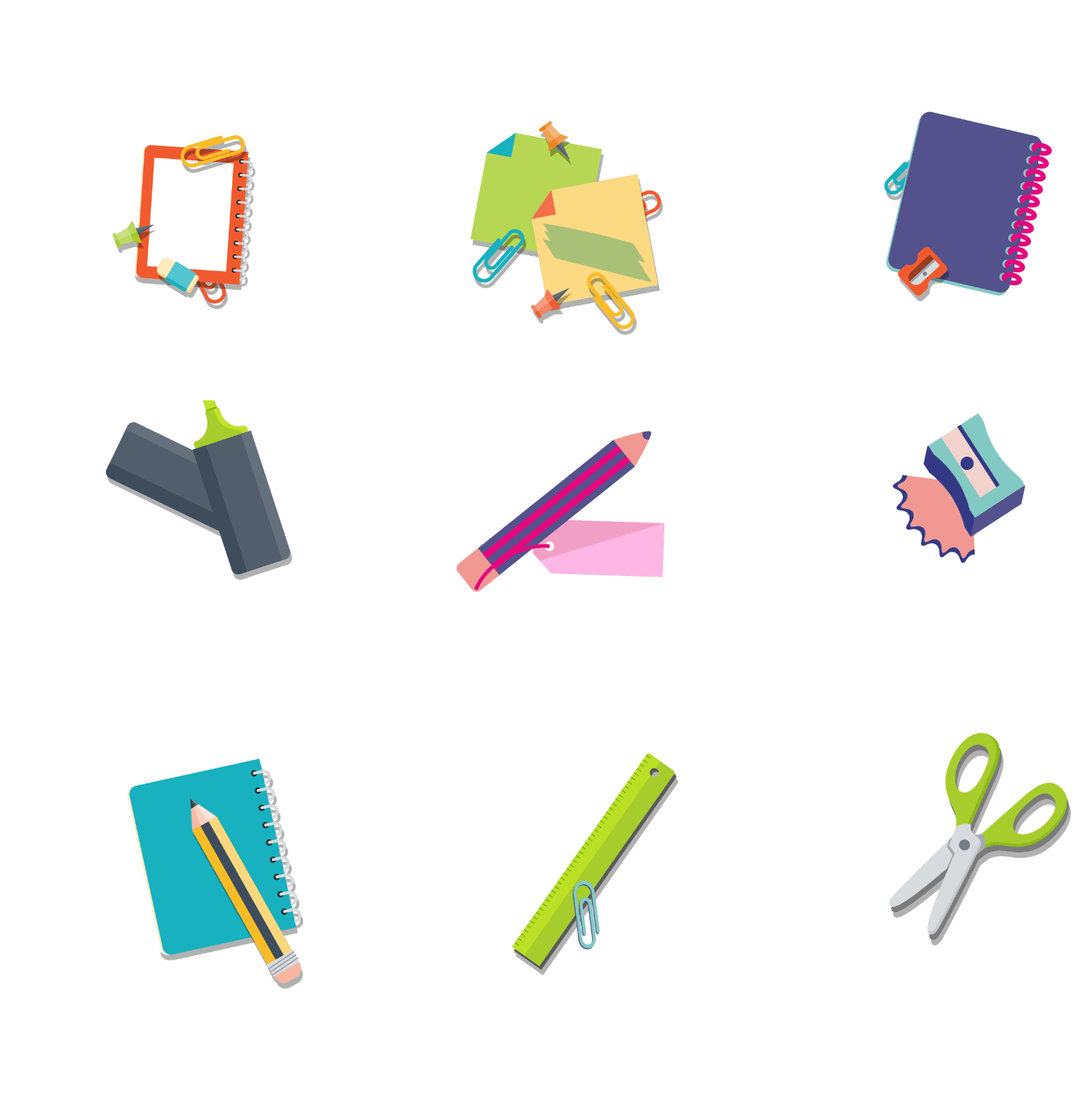 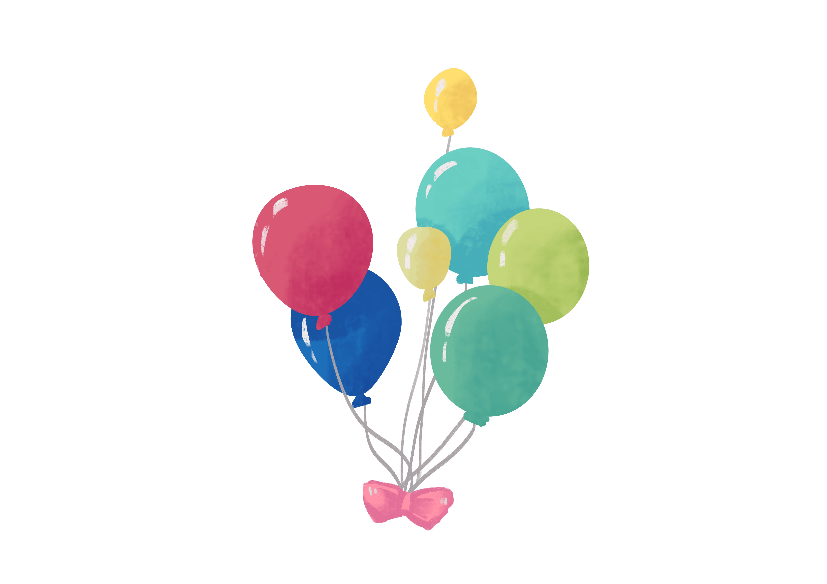 TV
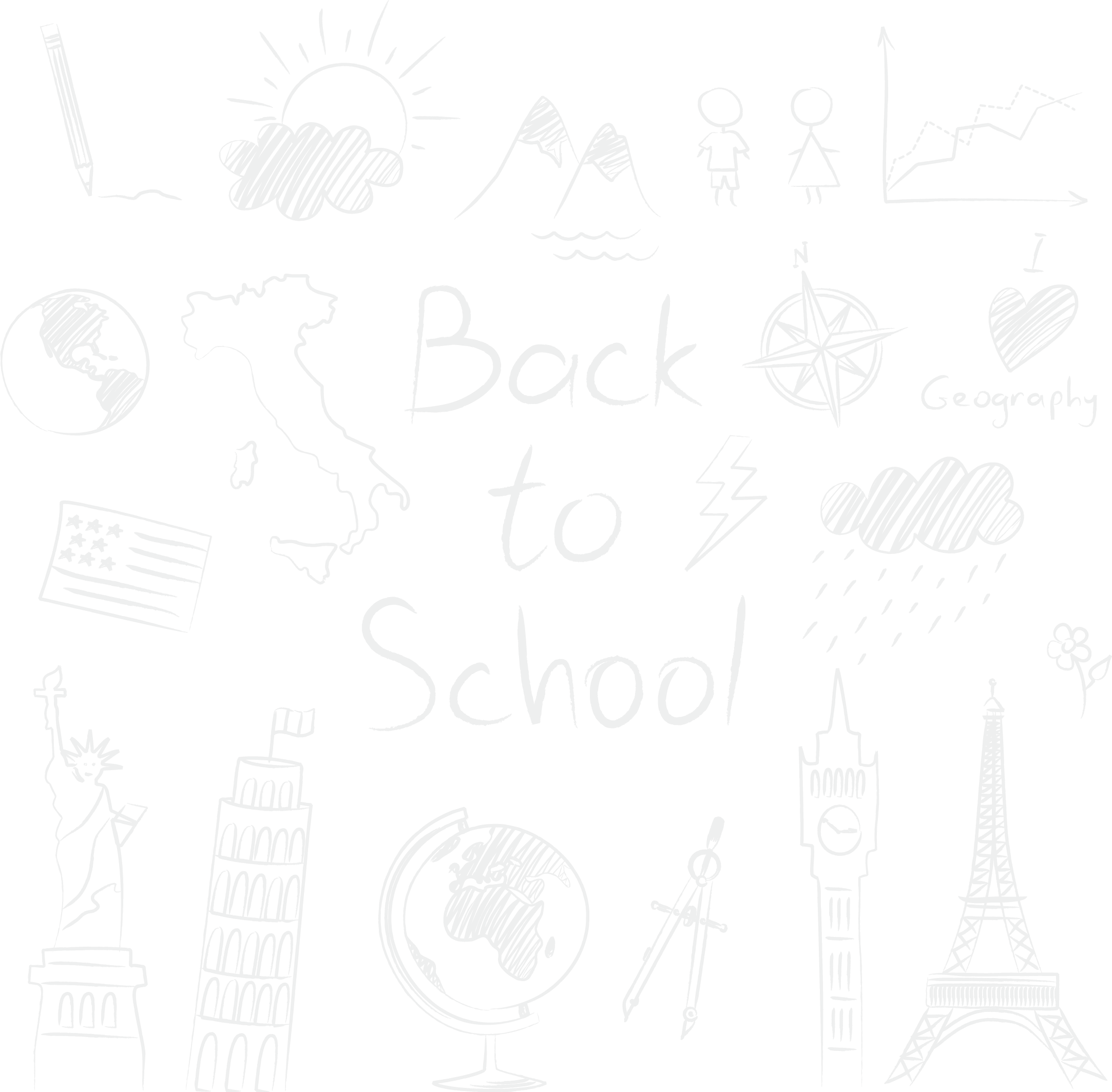 ENGLISH LESSON
Toán
Đơn vị đo diện tích.
 Xăng-ti-mét vuông
dog
orange
Hello
flag
dog
Hello
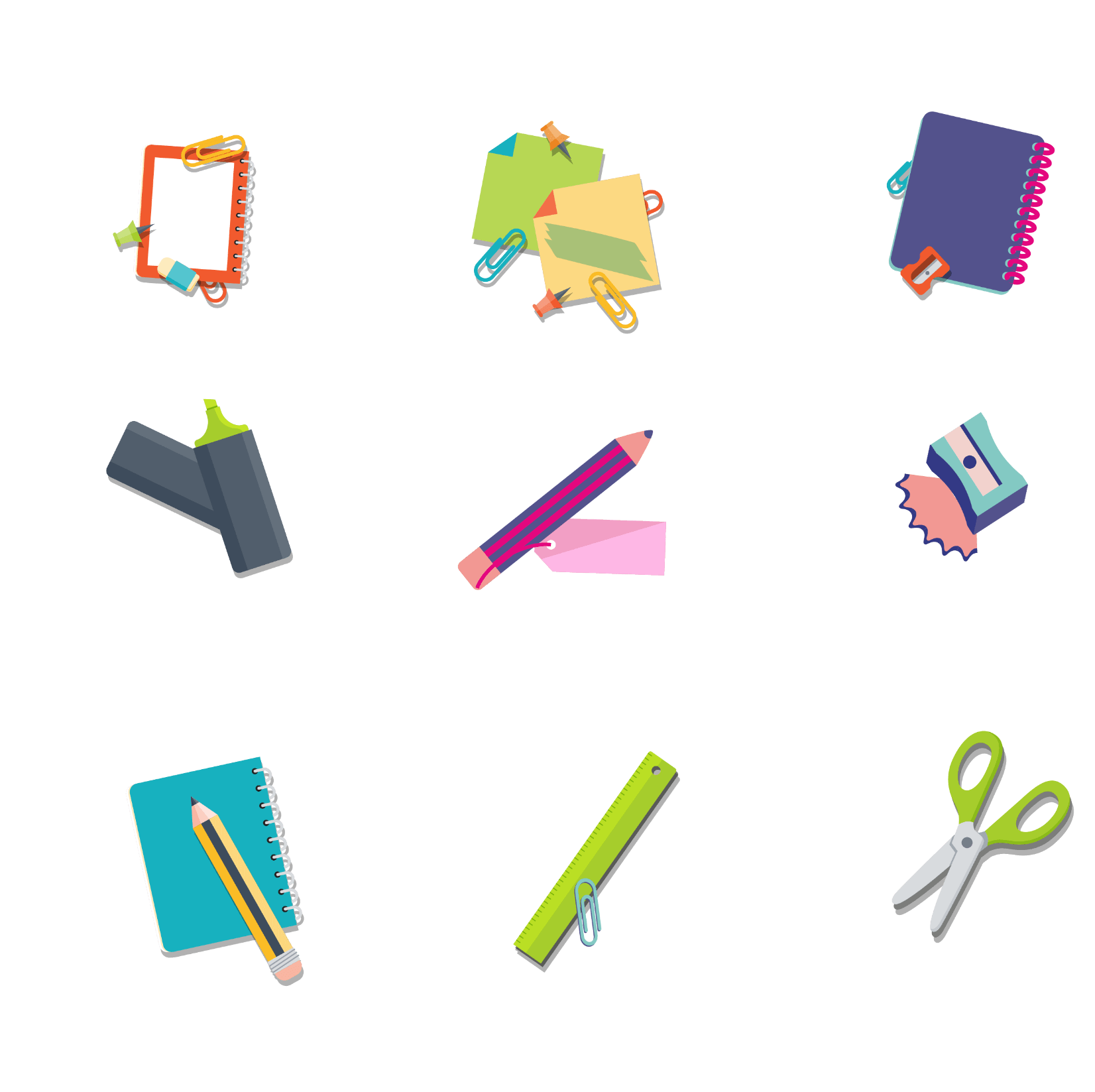 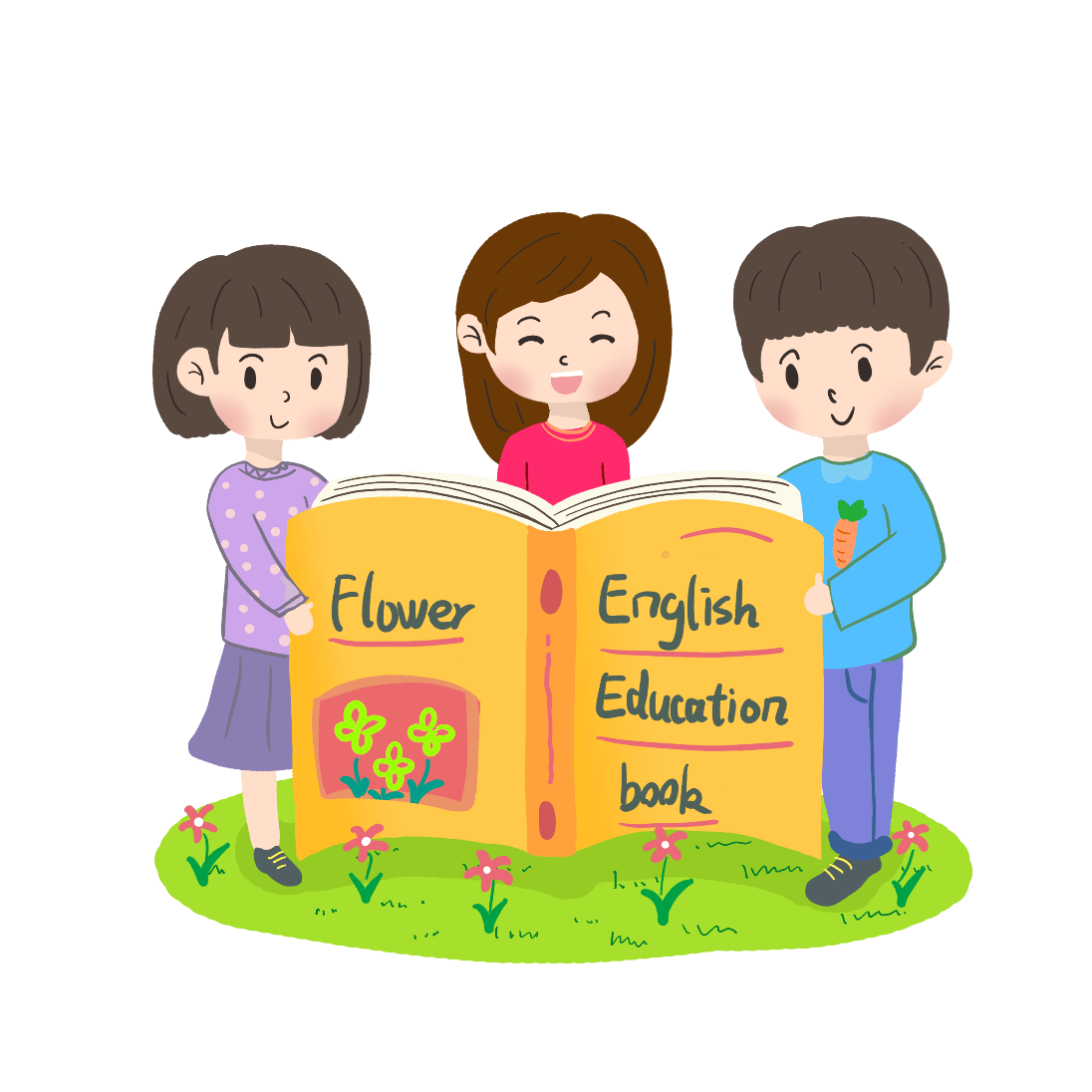 sun
apple
two
love
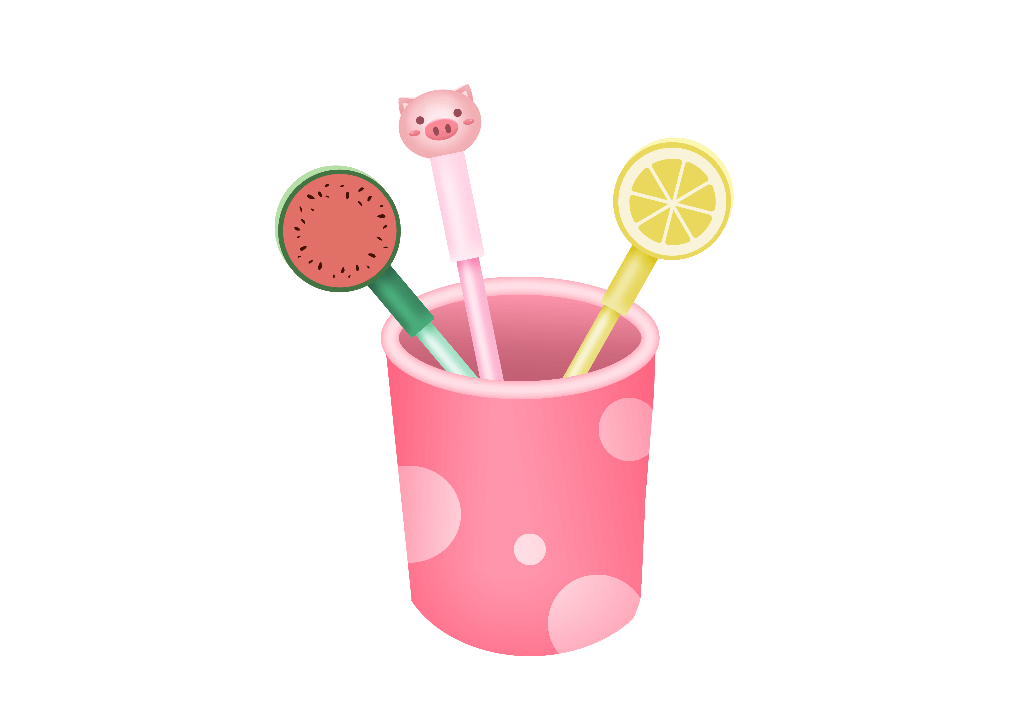 sky
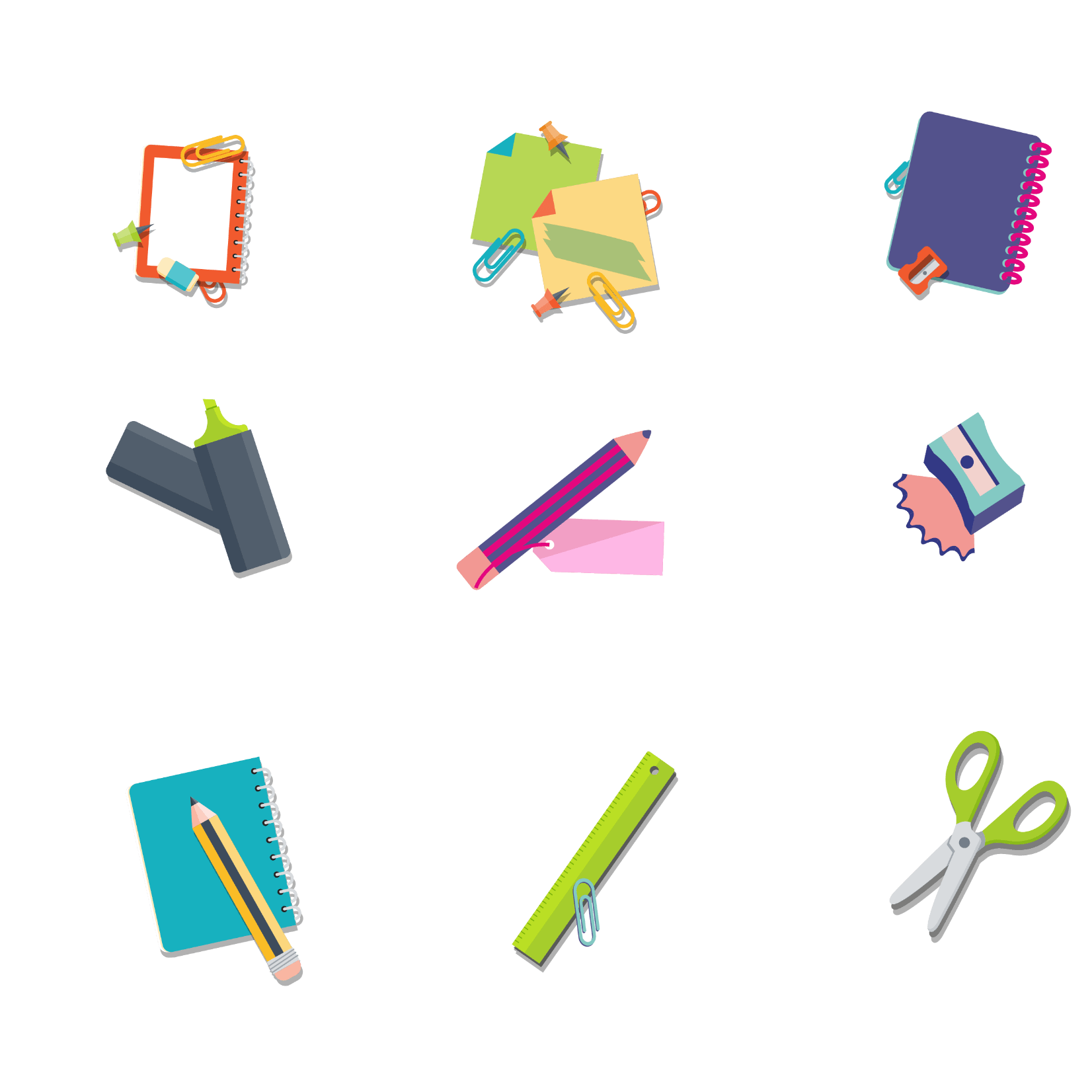 table
title
star
one
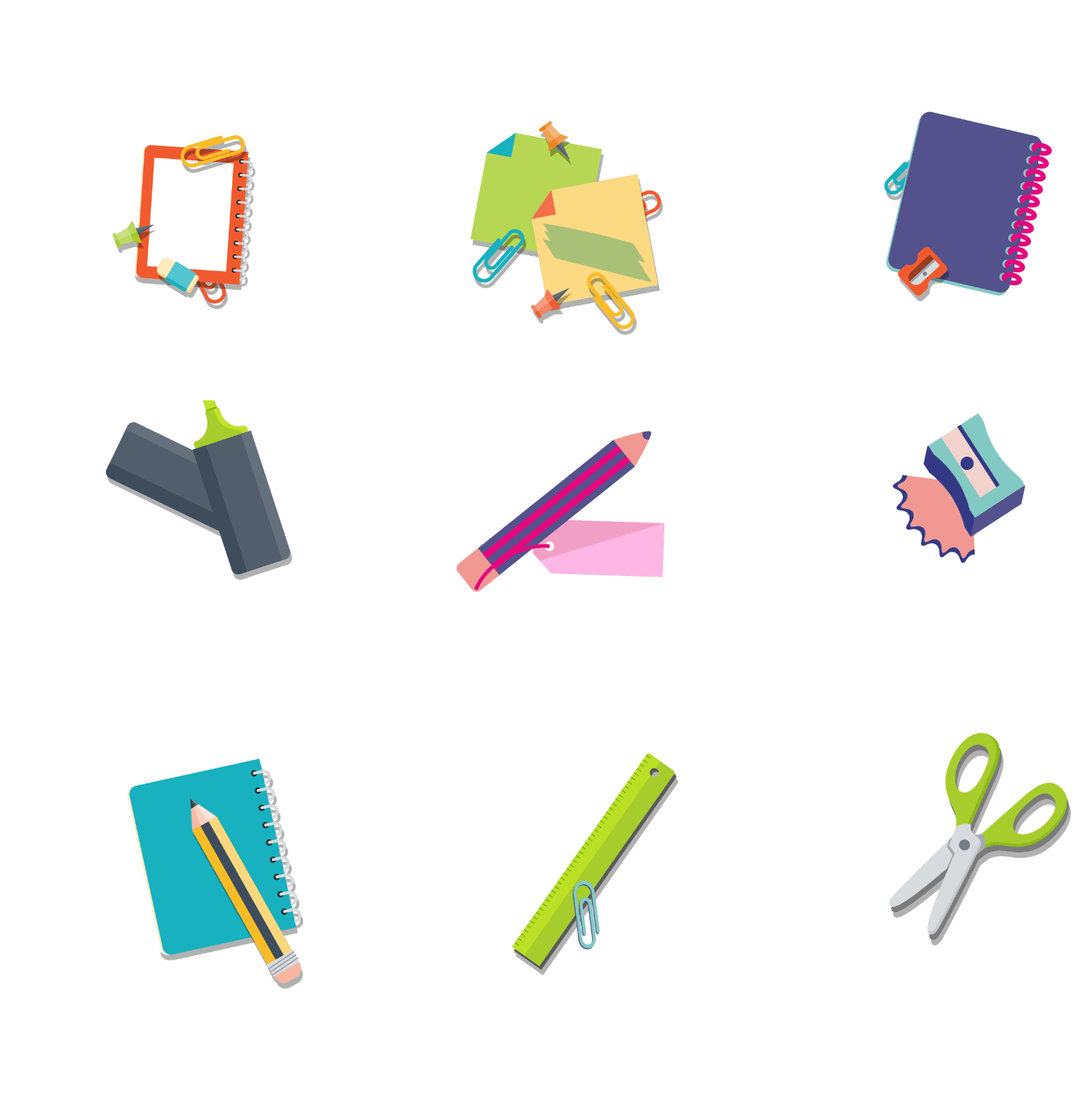 TV
ENGLISH LESSON
dog
Khởi động
orange
CONTENTS
CONTENTS
flag
dog
Hello
sun
apple
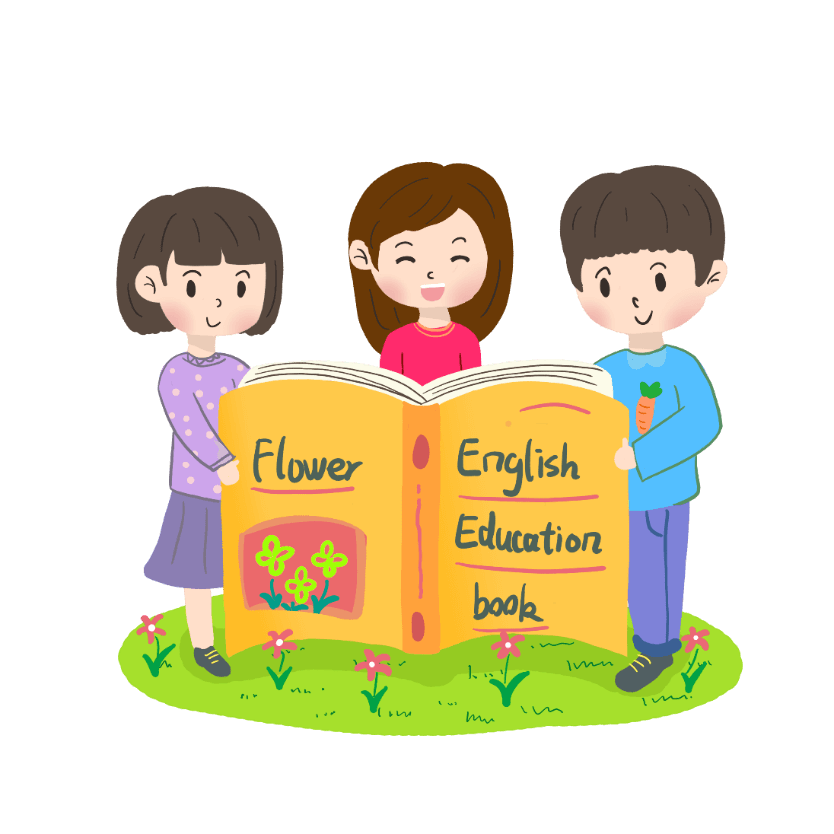 two
love
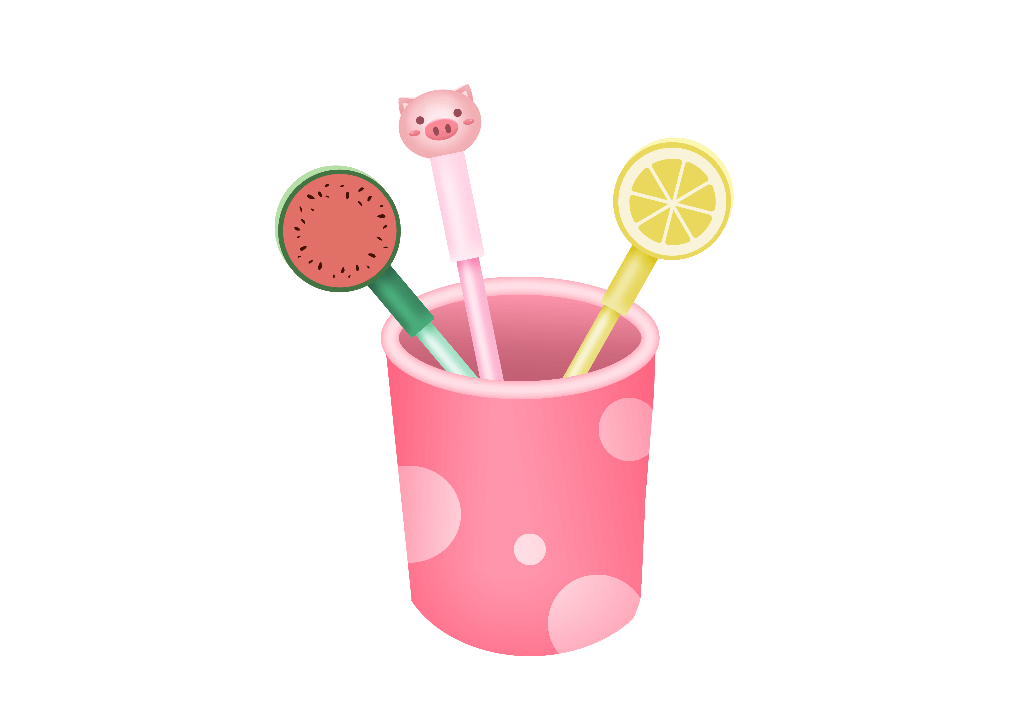 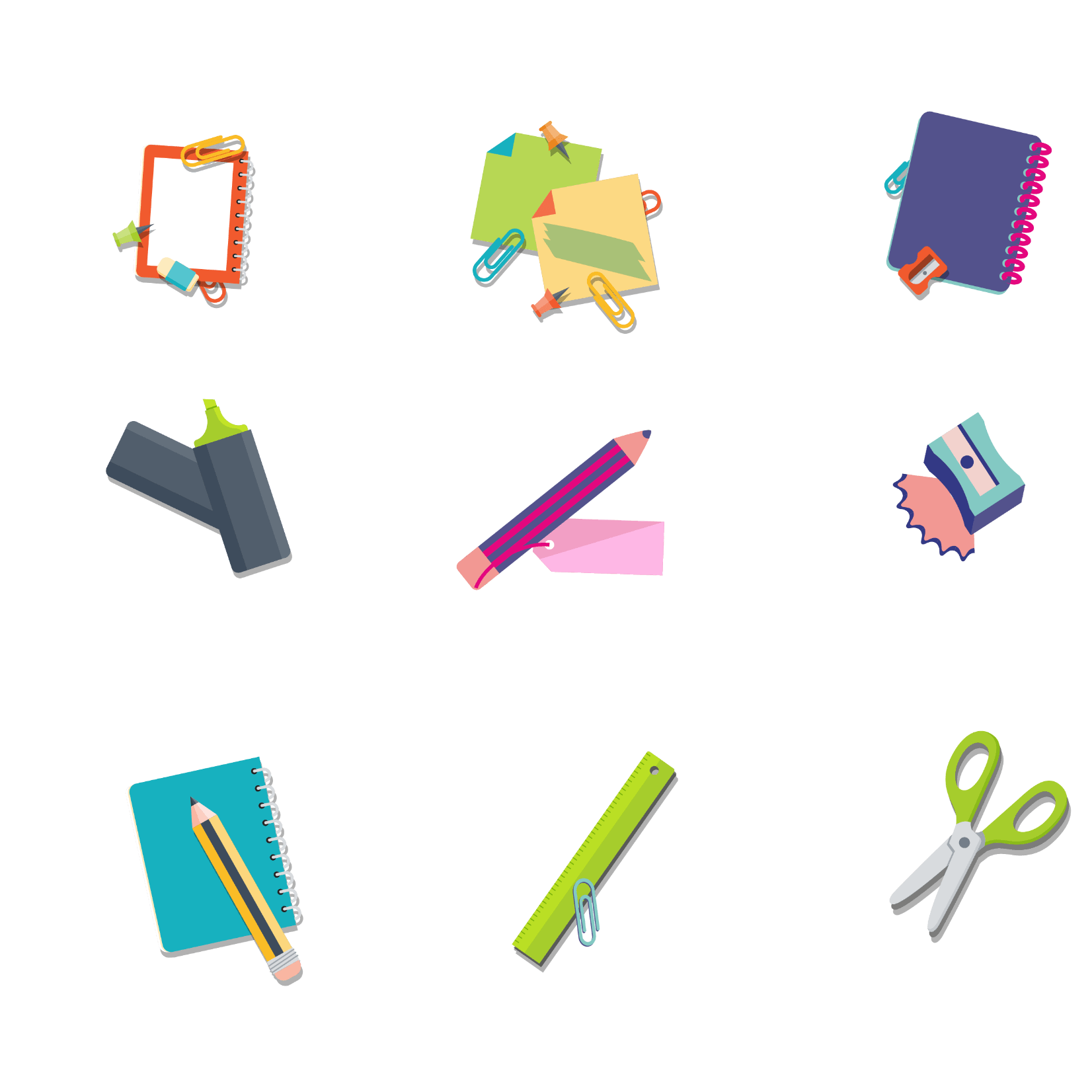 sky
table
star
title
one
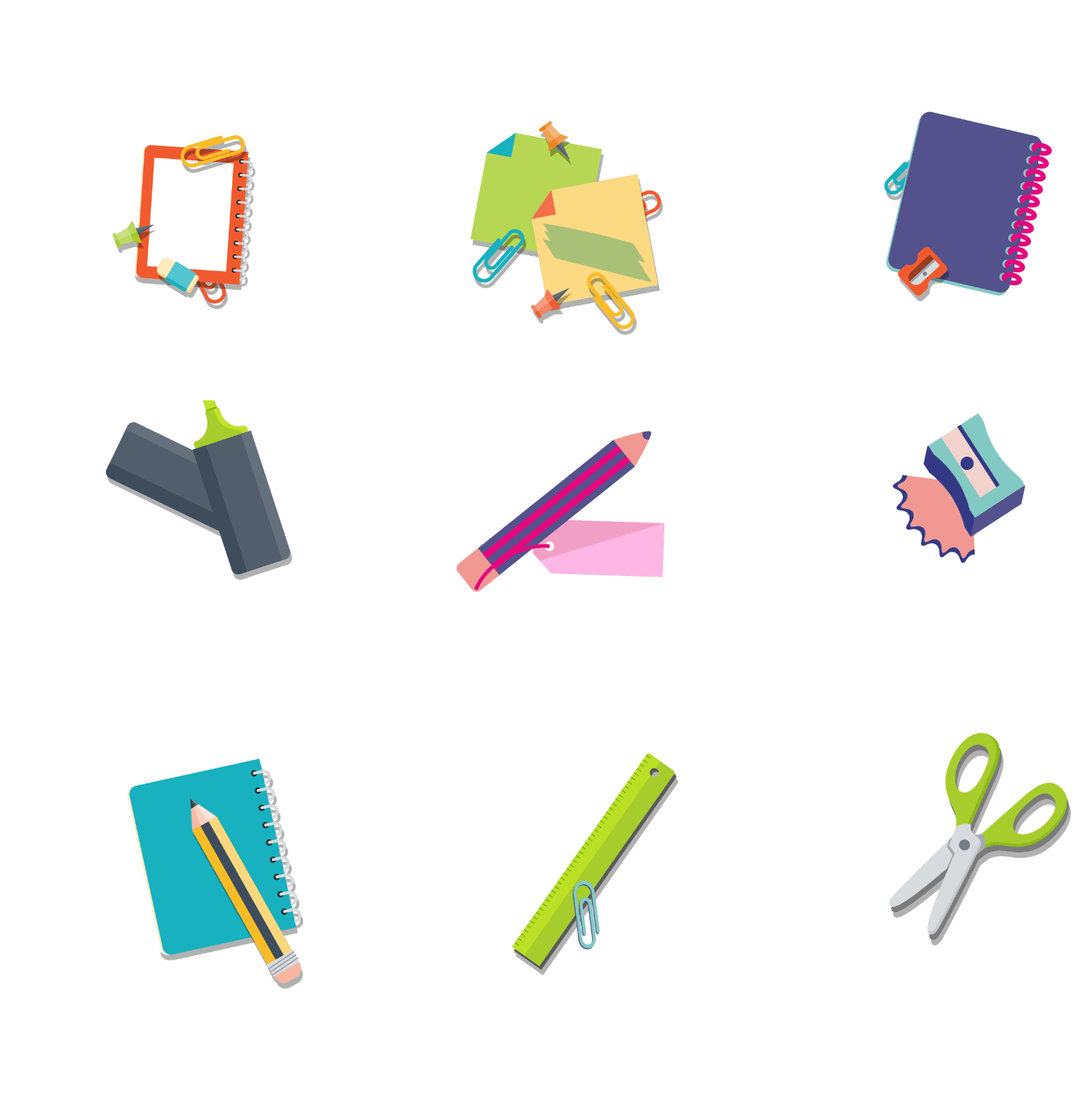 Hình A
Hình B
TV
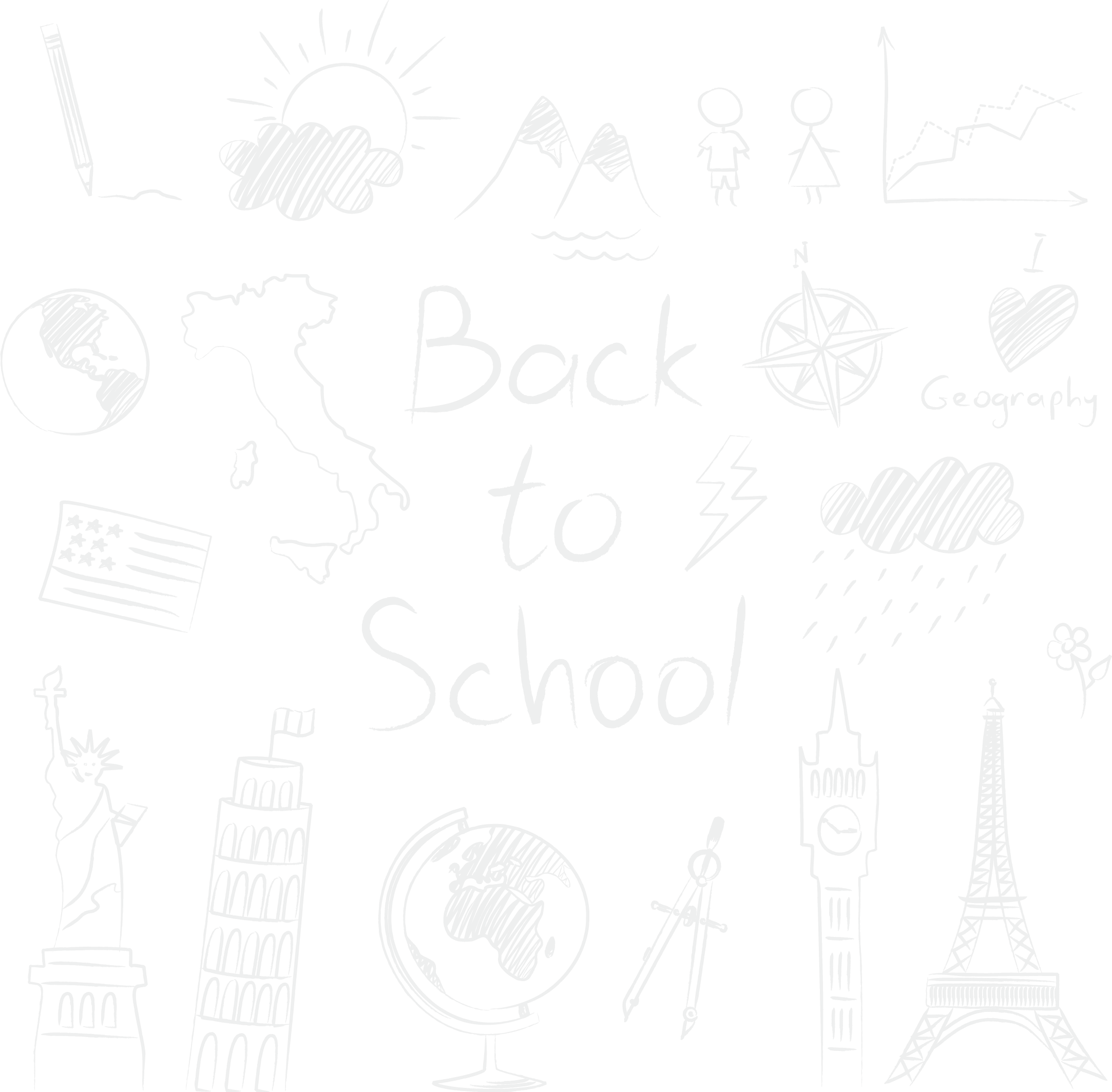 ENGLISH LESSON
So sánh diện tích của hình A với diện tích của hình B ?
dog
orange
flag
dog
Hello
sun
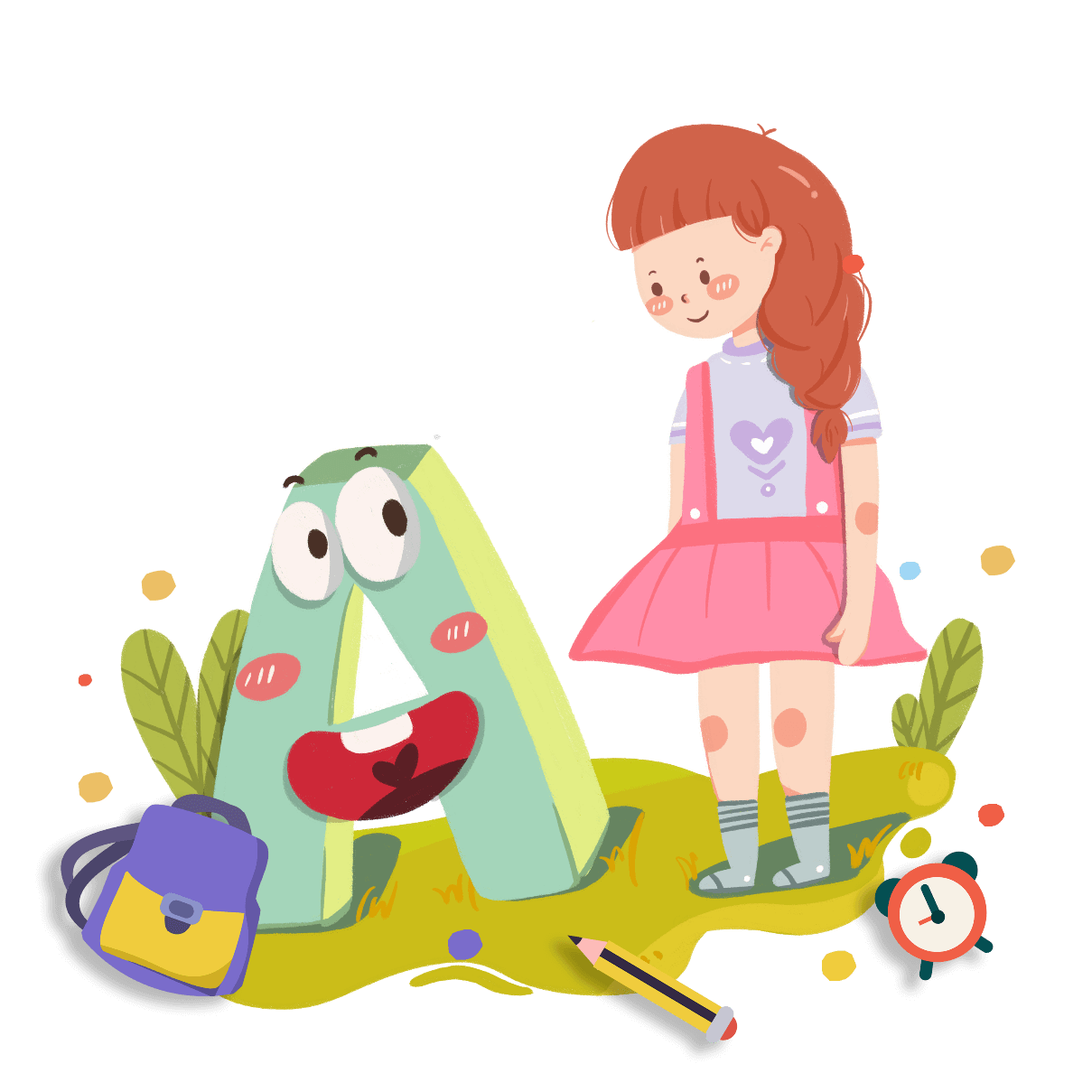 apple
two
love
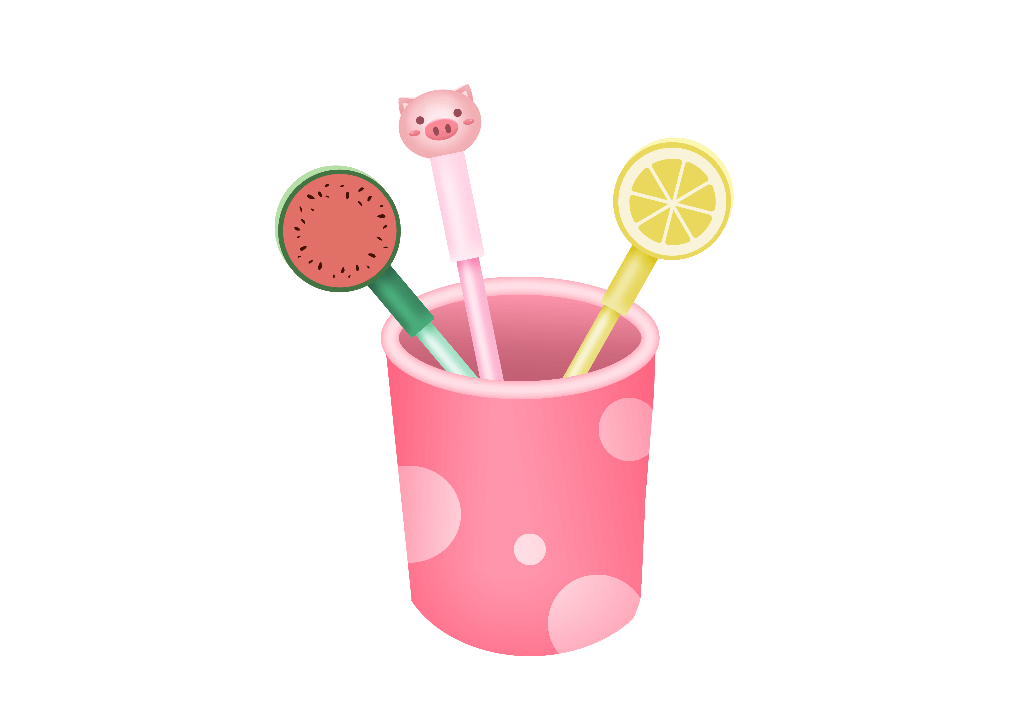 sky
- Diện tích hình B lớn hơn diện tích hình A.
table
title
4
star
one
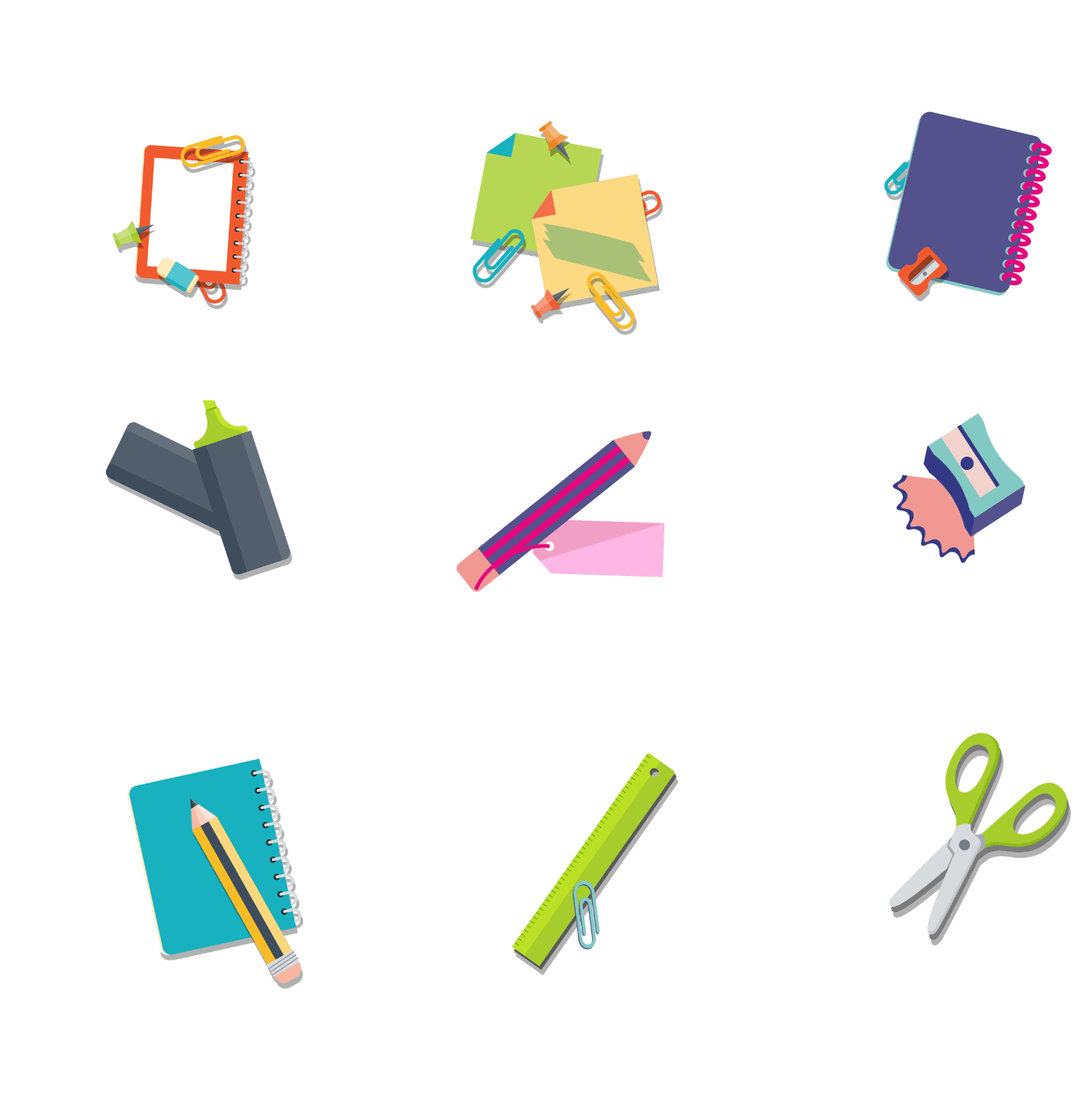 A
B
C
D
Hãy nêu tên các hình có diện tích bằng nhau
Diện tích hình A bằng diện tích hình D
Diện tích hình B bằng diện tích hình C
Toán
Đơn vị đo diện tích: Xăng – ti – mét vuông
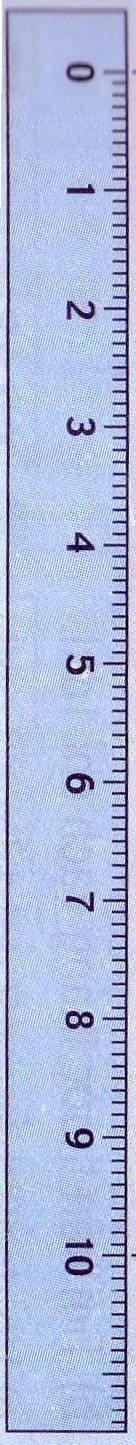 * Để đo diện tích ta dùng đơn vị đo diện tích, chẳng hạn: Xăng – ti – mét vuông.
1cm2
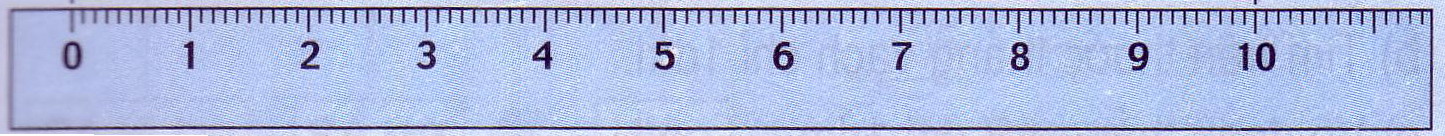 1cm
1cm
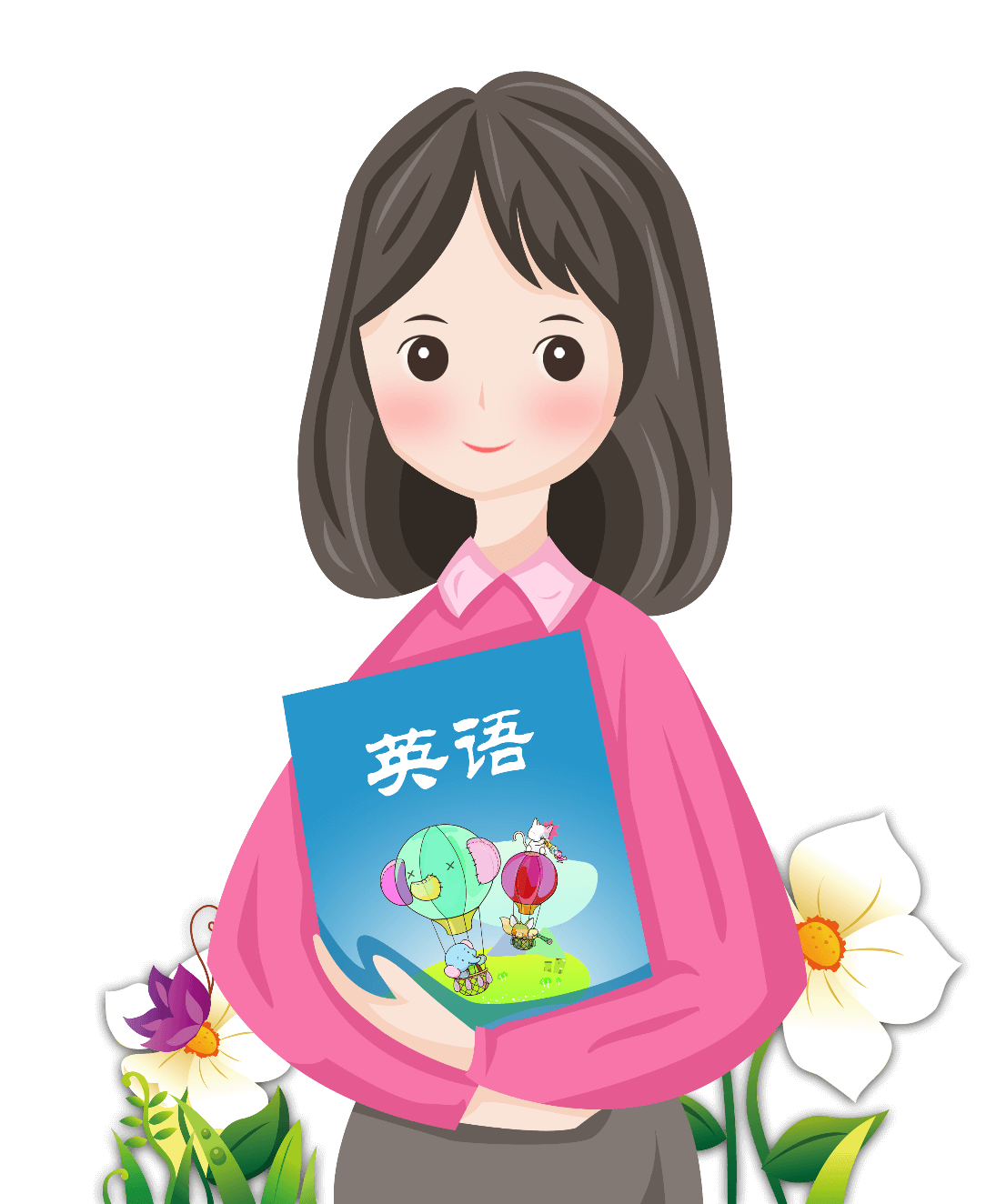 * Xăng – ti – mét vuông là diện tích của hình vuông có cạnh dài là 1 cm.
Xăng – ti – mét vuông viết tắt là cm2
6
TV
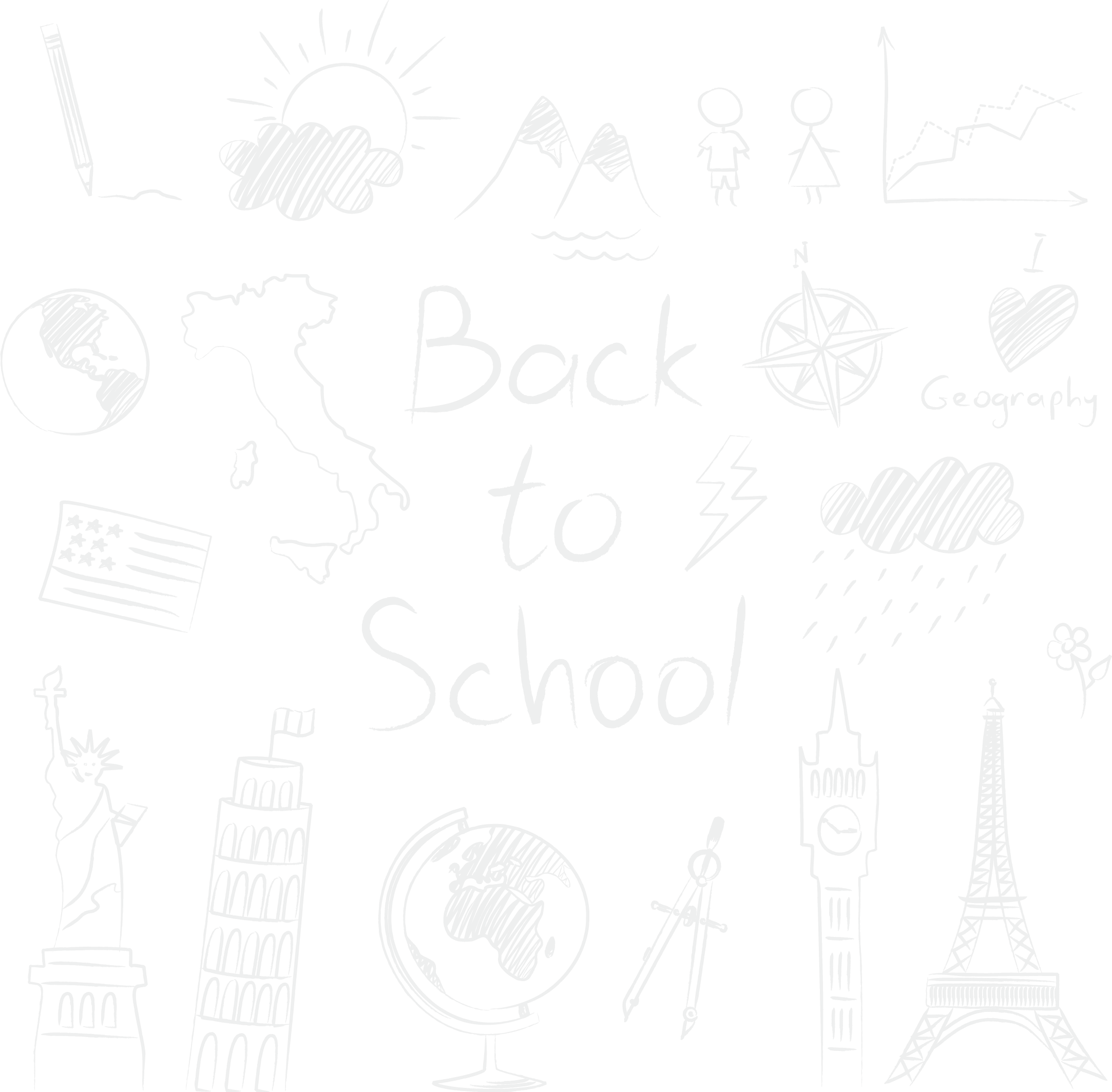 ENGLISH LESSON
Bài tập 1 : Viết (theo mẫu)
dog
orange
flag
dog
Hello
120 cm2
sun
two
apple
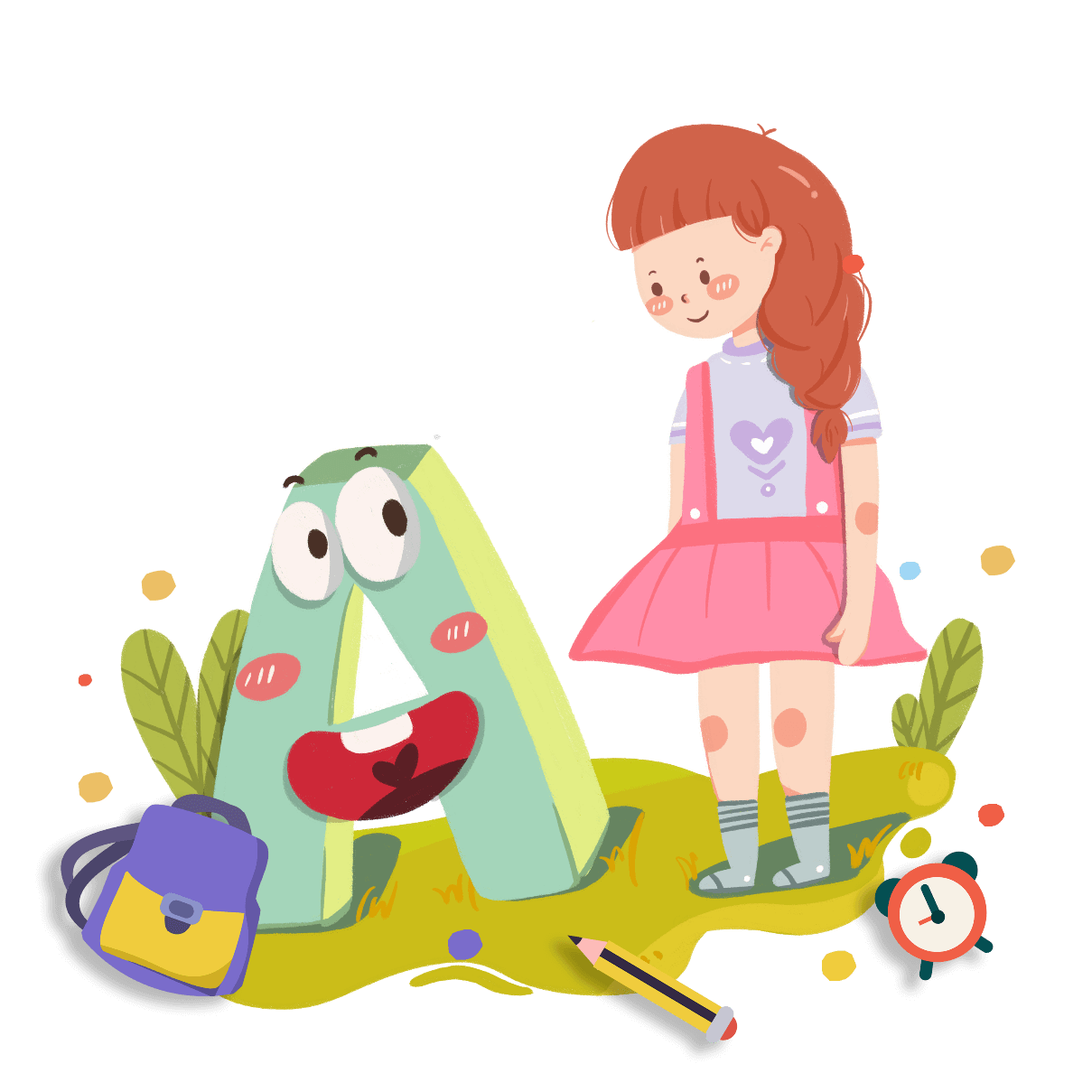 Một nghìn năm trăm xăng – ti – mét vuông
love
10000 cm2
sky
table
title
star
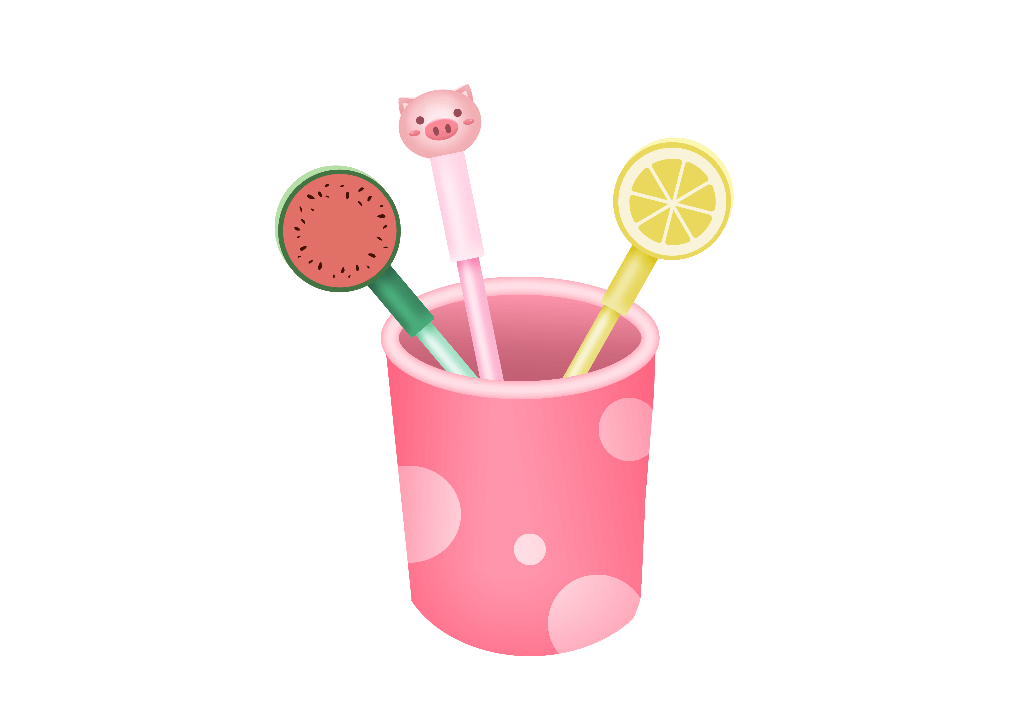 one
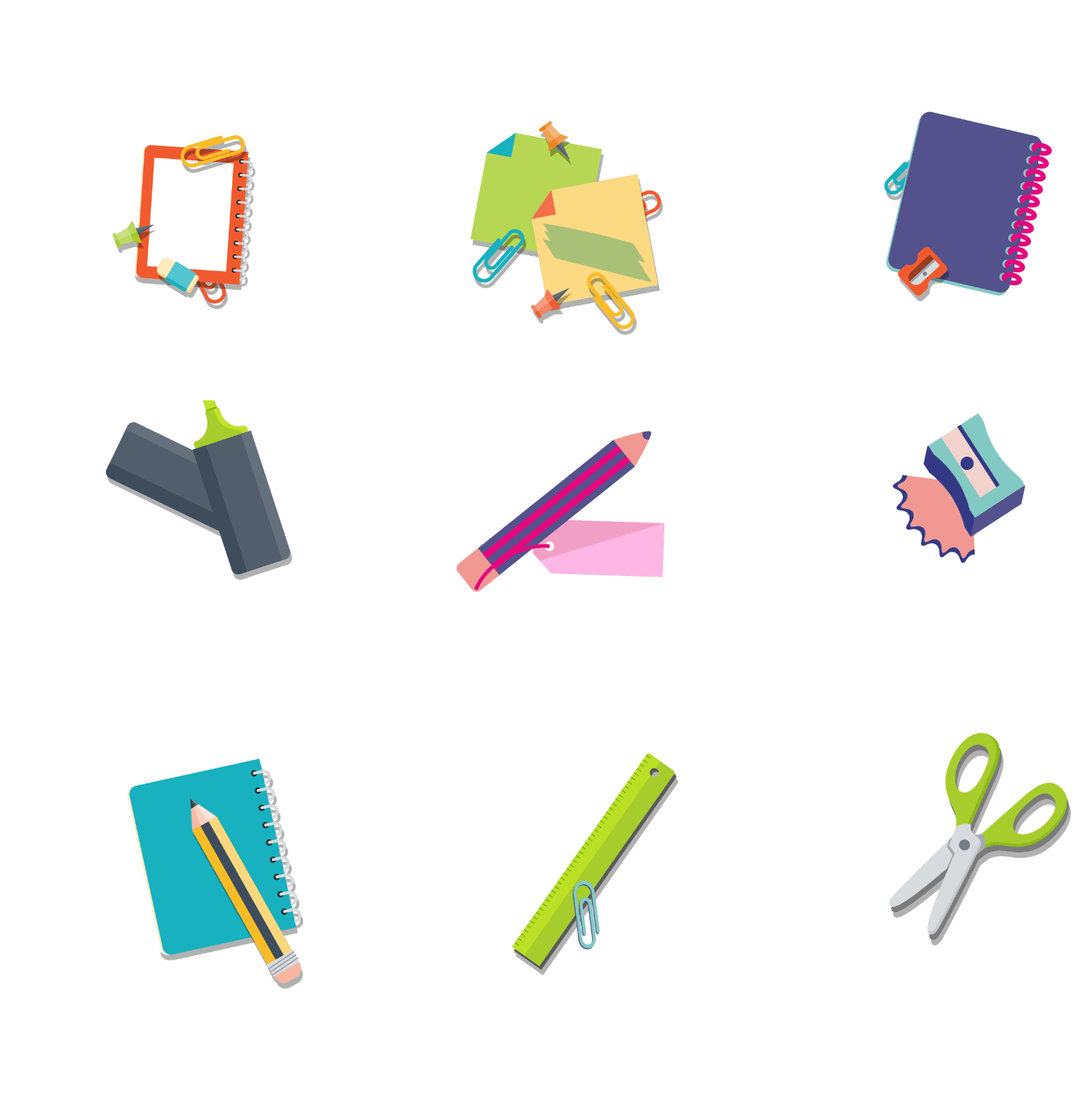 Mẫu:
Mẫu:
1 cm2
1 cm2
Bài tập 2 Viết vào chỗ chấm
02
What time is it
Hình A gồm …..ô vuông 1cm2
Hình B gồm ….  ô vuông 1cm2.
6
6
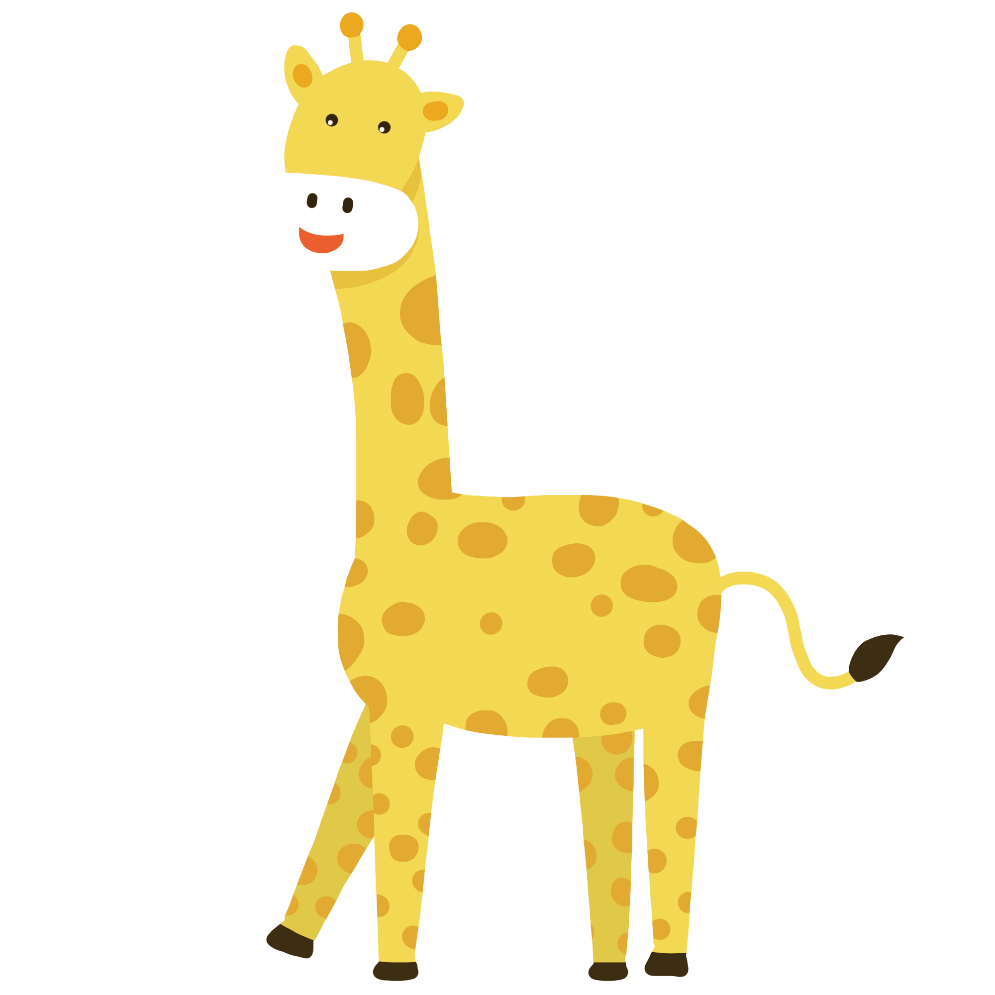 Diện tích hình A bằng …...cm2
Diện tích hình B bằng…
6
6cm2
A
B
So sánh diện tích hình A với diện tích hình B
Diện tích hình A bằng diện tích hình B
8
TV
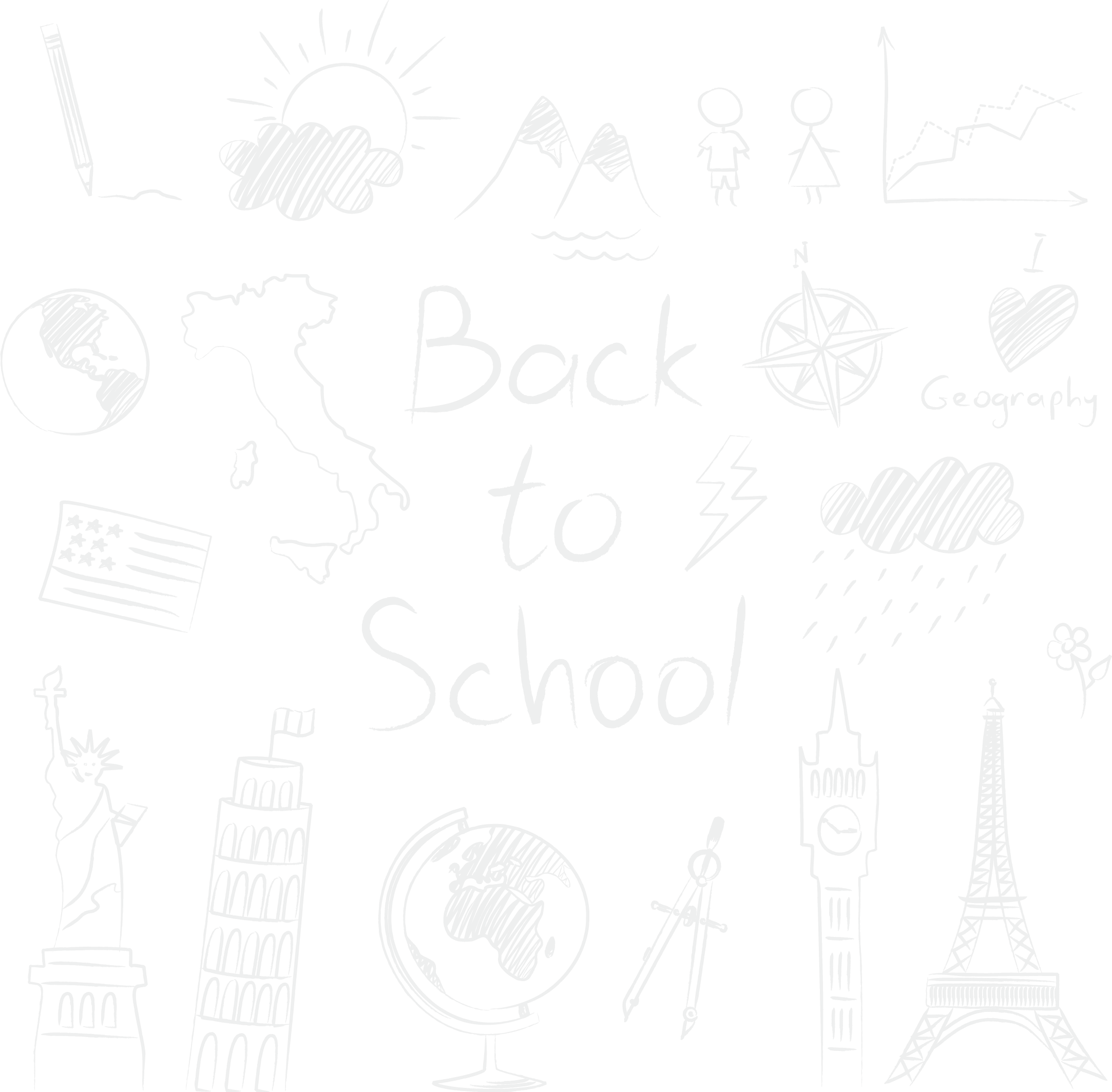 ENGLISH LESSON
dog
Bài tập 3:Tính (theo mẫu)
orange
flag
Mẫu:
dog
3 cm2  + 5 cm2  =
3 cm2  x 2   =
6 cm2
8 cm2
Hello
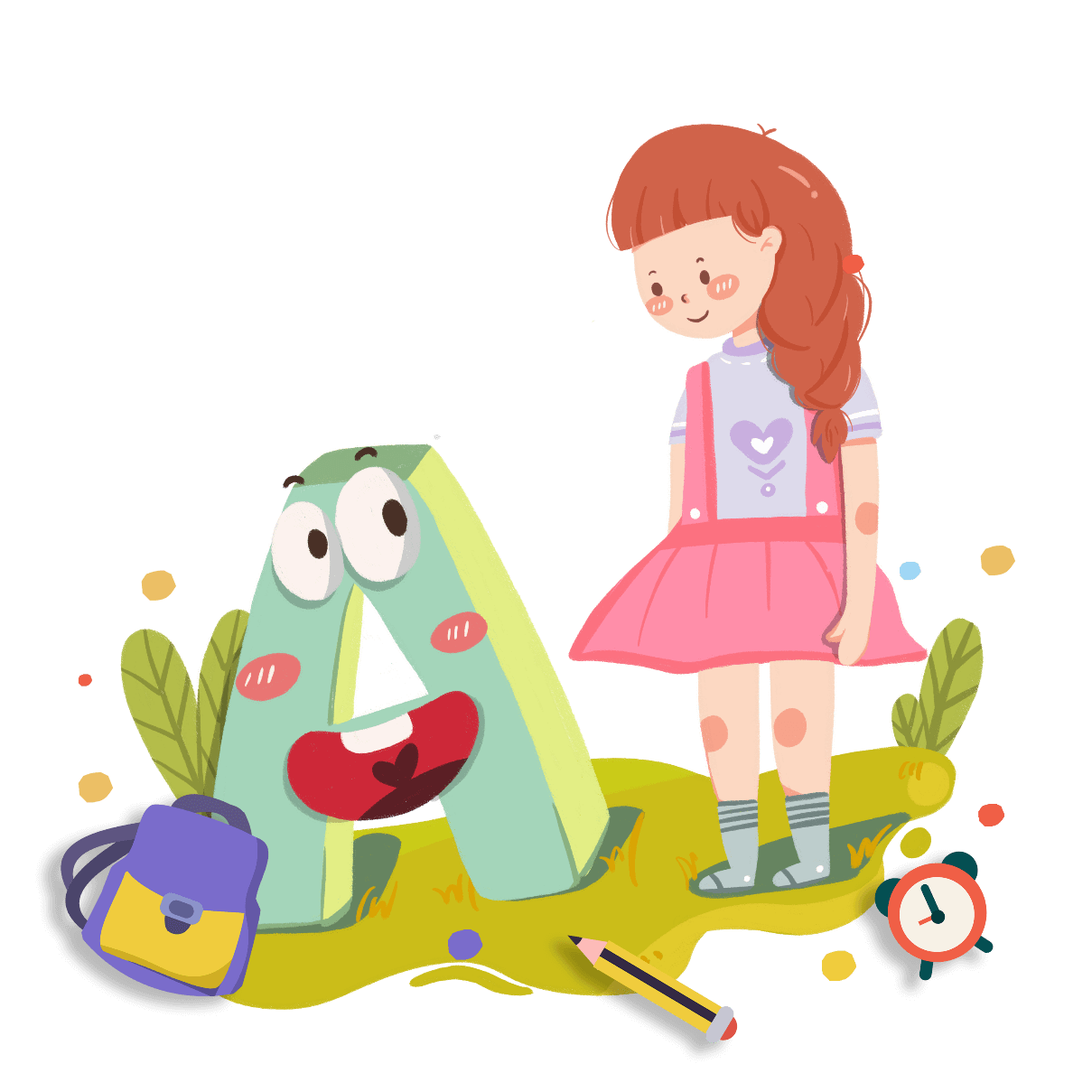 18 cm2  + 26 cm2  =
44 cm2
sun
6 cm2  x 4   =
24 cm2
two
apple
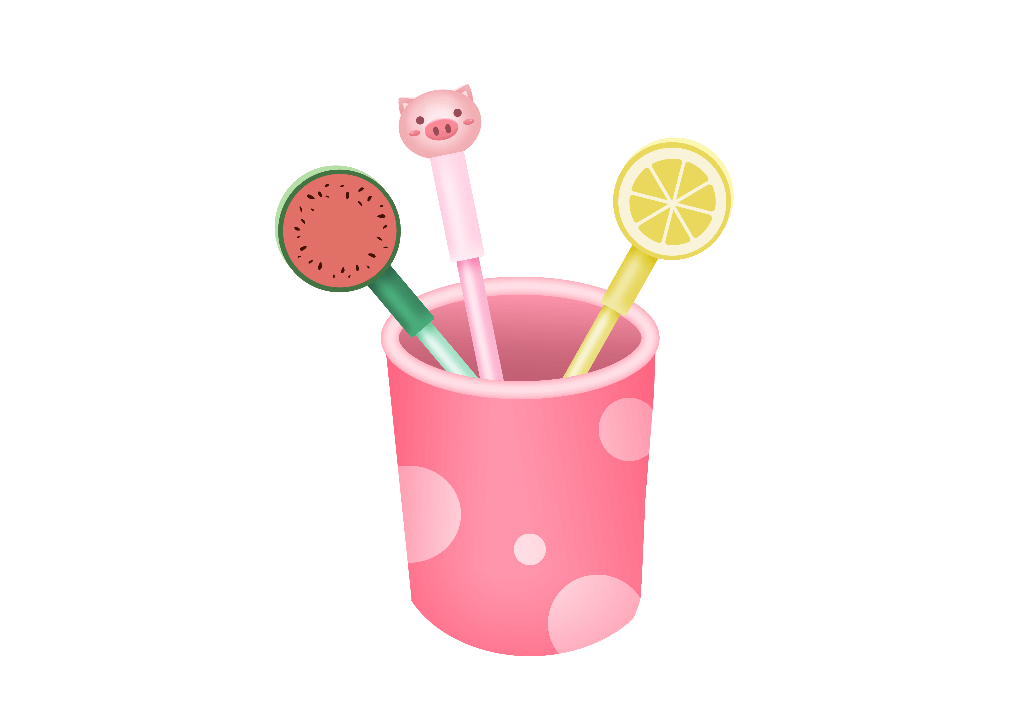 love
40 cm2  -  17 cm2  =
23 cm2
32 cm2  : 4   =
8 cm2
sky
table
title
star
one
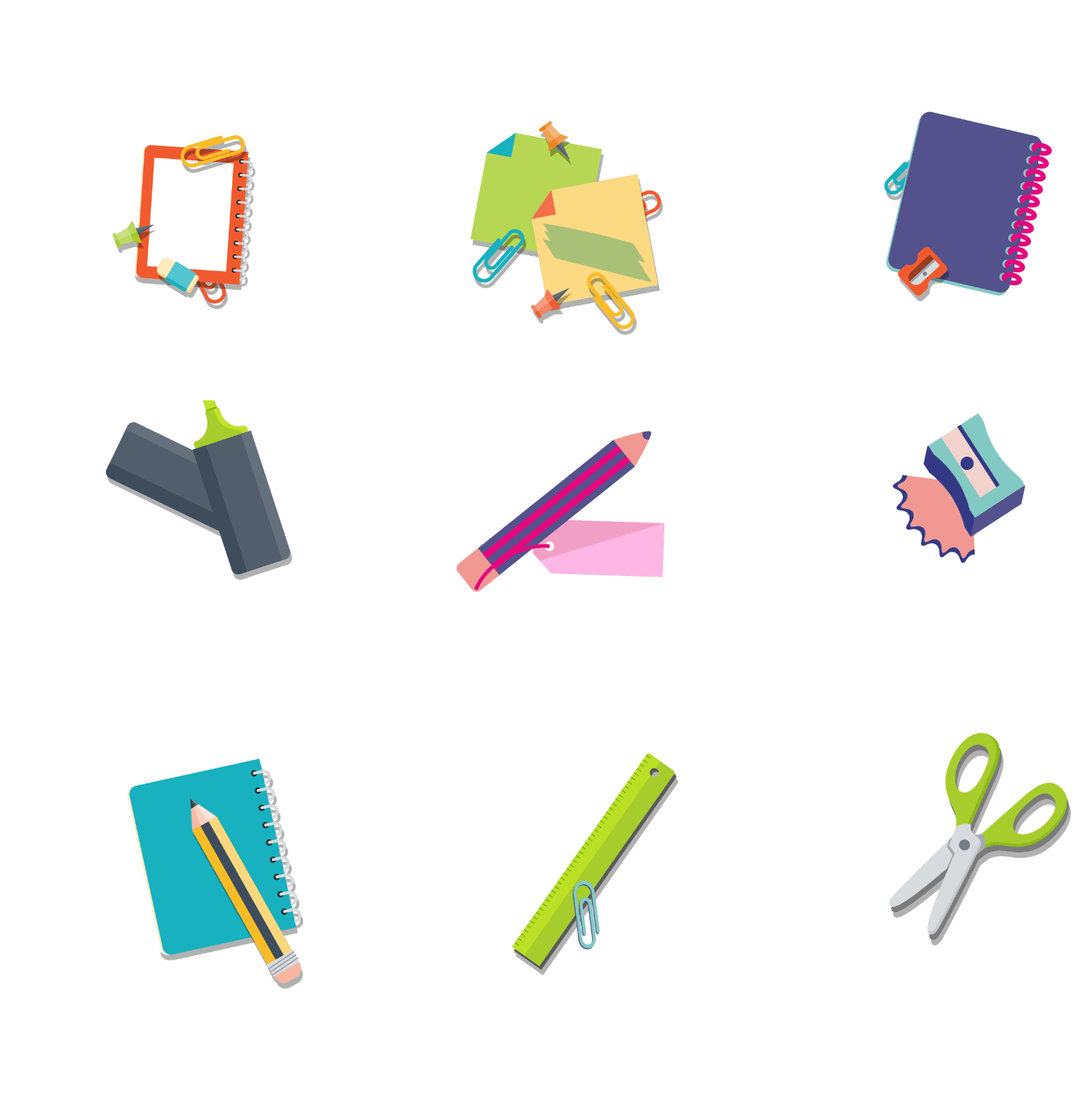 Bài tập 4:
Tờ giấy màu xanh có diện tích 300 cm2, tờ giấy màu đỏ có diện tích 280 cm2. Hỏi tờ giấy màu xanh có diện tích lớn hơn diện tích tờ giấy màu đỏ bao nhiêu xăng-ti-mét vuông?
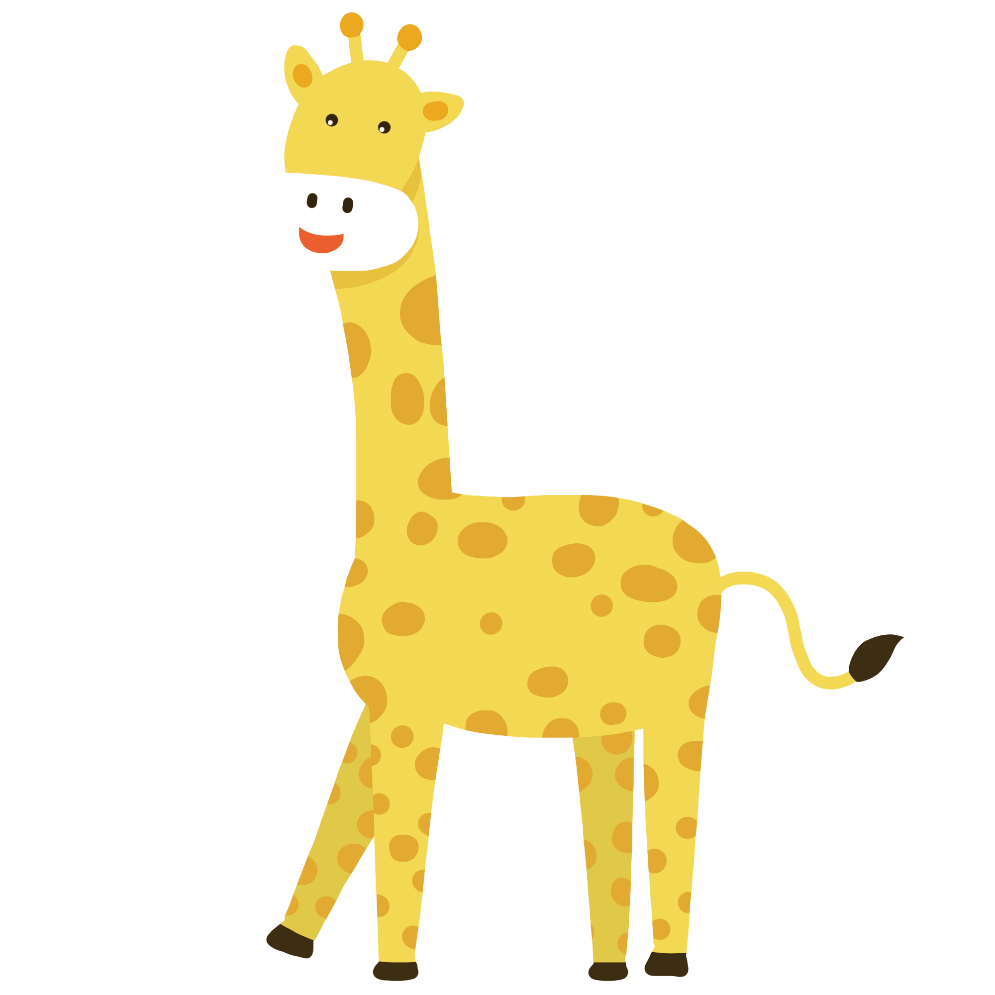 Bài giải
Diện tích tờ giấy màu xanh lớn hơn diện tích tờ giấy màu đỏ là:
300 - 280  =  20 ( cm2)
Đáp số : 20 cm2
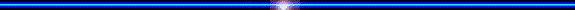 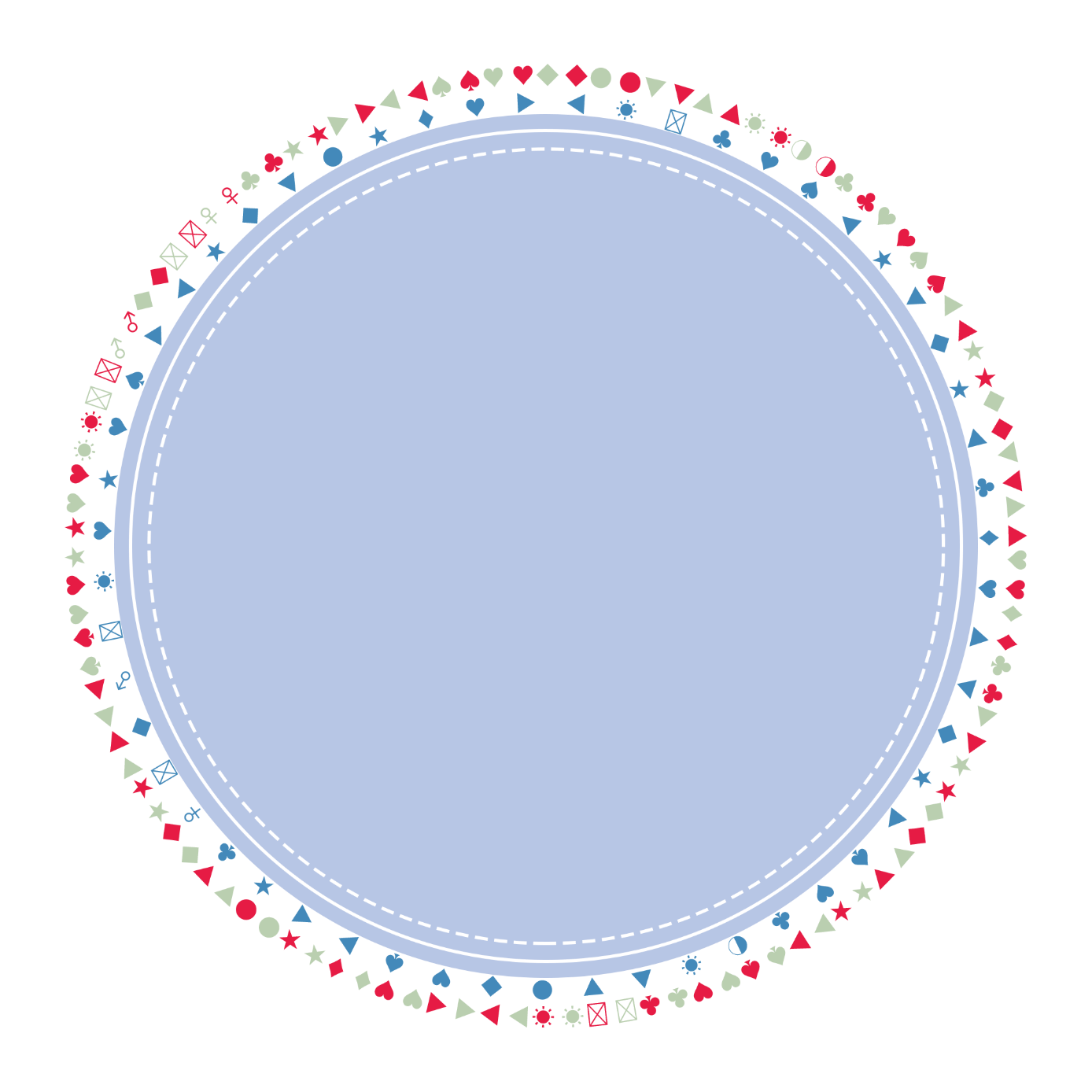 Chào tạm biệt!
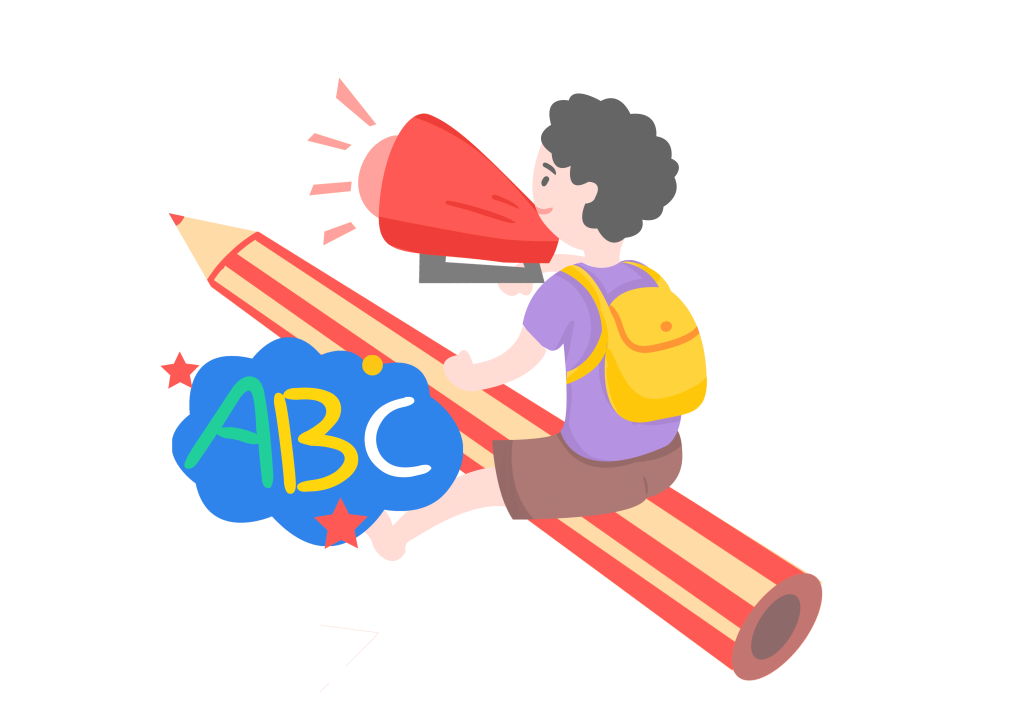